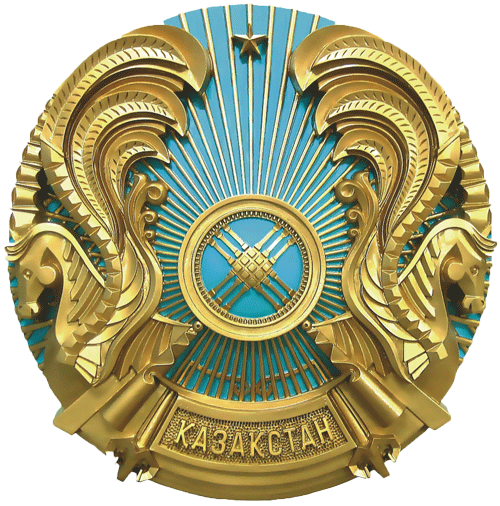 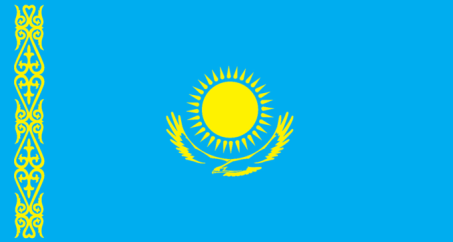 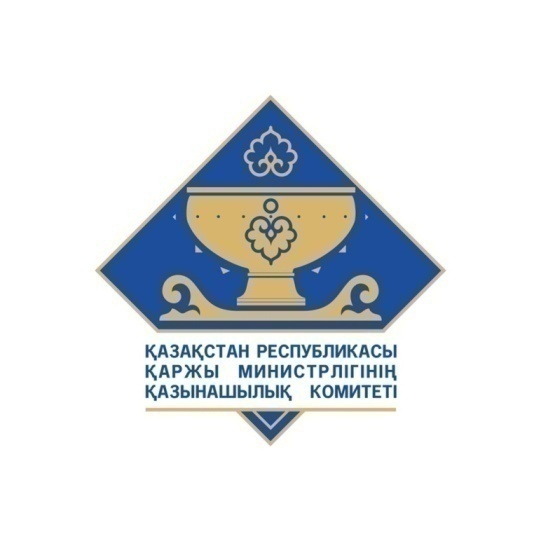 Қазақстан Республикасы Қаржы министрлігінің Қазынашылық комитеті
Комитет казначейства Министерства финансов Республики Казахстан
Министерство финансов 
Республики Казахстан
Докладчик: Исполняющий обязанности председателя Комитета казначейства Министерства финансов Республики Казахстан 
Байгужина Айгуль Мурзатаевна
город Вена 2018
Нормативная правовая база
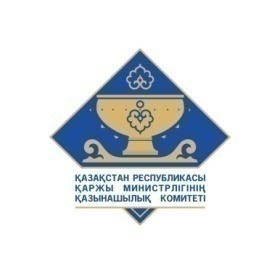 Бюджетный кодекс Республики Казахстан
Закон Республики Казахстан от 2 июля 2003 года № 461
   «О рынке ценных бумаг»
Постановление Правительства Республики Казахстан от 3 апреля 2009 года №466
   «Об утверждении Правил выпуска, размещения, обращения, обслуживания и погашения государственных казначейских обязательств Республики Казахстан»
Приказ Министра  финансов  Республики Казахстан № 540 от 4 декабря 2014 года
   «Правила исполнения  бюджета и его кассового обслуживания»
Договор банковского счета №574 от 14 ноября 2001 года на обслуживание ЕКС
Соглашение о приеме депозитов  (банковских вкладов) и об открытии и ведении сберегательного счета №404 НБ от 21 августа 2015 года
2
Описание функциональных модулей
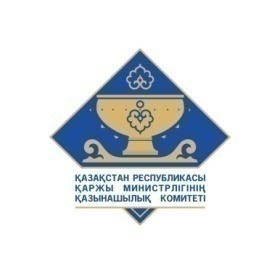 Прогнозирование потоков наличности и объемов потребности РБ в гарантированном трансферте из Нацфонда;
Ежедневный мониторинг исполнения республиканского бюджета с выделением расходов по текущим программам и бюджетным программам развития;
Ежедневный мониторинг бюджетных изъятий в РБ;
Ежедневное закрытие операционного дня в ИИСК и составление анализа по ЕКС;
Проведение мероприятий по размещению временно свободных бюджетных денег республиканского и местных бюджетов во вклады (депозиты) НБ РК;
Организация обеспечения наличными деньгами государственных учреждений в случаях, предусмотренных бюджетным законодательством
Управление наличностью
3
Сводный план поступлений и финансирования по платежам республиканского бюджета на 2018 год
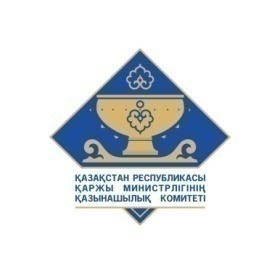 "Утверждаю"                                            Председатель Комитета казначейства Министерства финансов РК                               _______________                                             "  22  "   декабря   2017 г.                                  М.П.
4
Анализ и ожидаемое исполнение республиканского бюджета за 2016 год
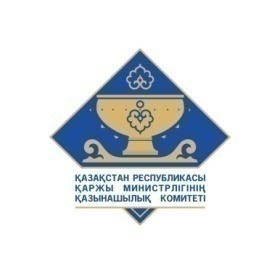 5
Сведения об остатках   денежных средств по состоянию на 05.11.2018 (за 02.11.18 г.)
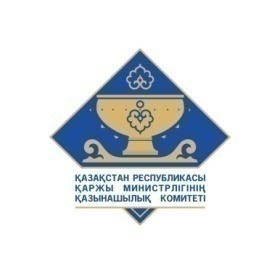 Вице-Министру финансов Республики Казахстан   
Б. Шолпанкулову
тыс. тенге
6
Контрольные счета наличности (КСН) в Казначействе
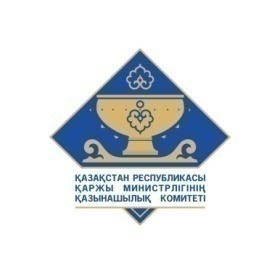 7
Порядок выпуска ГЦБ
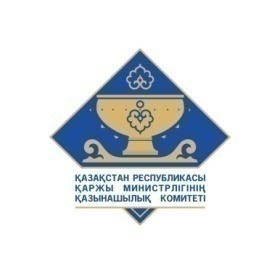 Министерство финансов Республики Казахстан
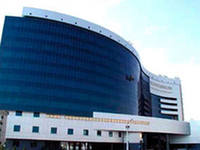 Условия выпуска
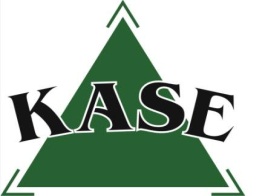 Первичный дилер
Приказы на  осуществление расчетов
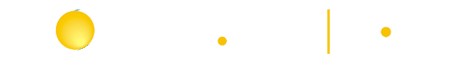 Сделки купли-продаж ГЦБ
8
Потенциальные инвесторы ГЦБ
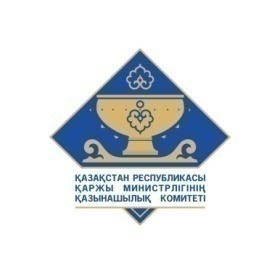 9
Размещение депозитов в НБ РК
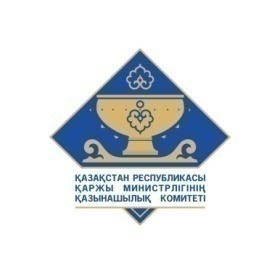 -
Министерство финансов Республики Казахстан
Национальный Банк 
Республики Казахстан
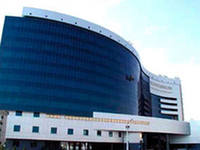 Паспорт сделки
Республиканский бюджет
Обслуживание местных бюджетов
10
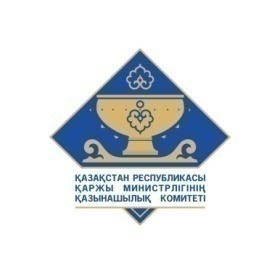 Спасибо за внимание!
11